Comparative   adjectives
1.- Click on the following link watch the comparative form explanation
https://www.youtube.com/watch?v=UeVtGgMd8H0
2.- Complete the following chart with two adjectives on each gap
3.- Click on the following link to play and practice, copy paste your final score.
http://gamestolearnenglish.com/compare/
4.- Answer the following excercies, circle the correct comparative form
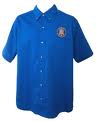 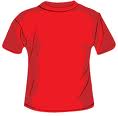 This blue shirt is                                                                     than  this red shirt
more small           smaller
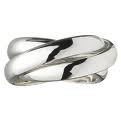 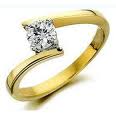 The gold ring is                                                                          than  the silver ring
more expensive      expensiver
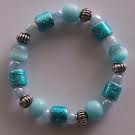 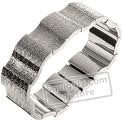 The fantasy bracelet  is                                                          than  the silver bracelet
more cheap      cheaper
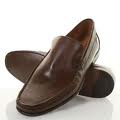 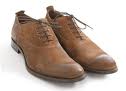 These shoes are                                                          than  these ones
more big           bigger
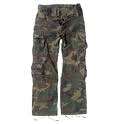 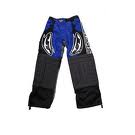 These pants are                                                             than  these ones
more large          larger
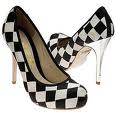 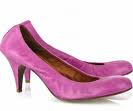 These pumps are                                                          than  these ones
more high           higher
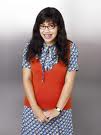 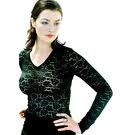 more pretty        prettier
more thin            thinner
more old             older
more intelligent         intelligenter
Juanita  is                                                                            than  Betty
more conservative      conservativer
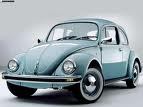 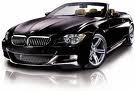 A convertible BMW  is                                           than  a  wolskwagen
more good                gooder               better
more bad                  badder               worse